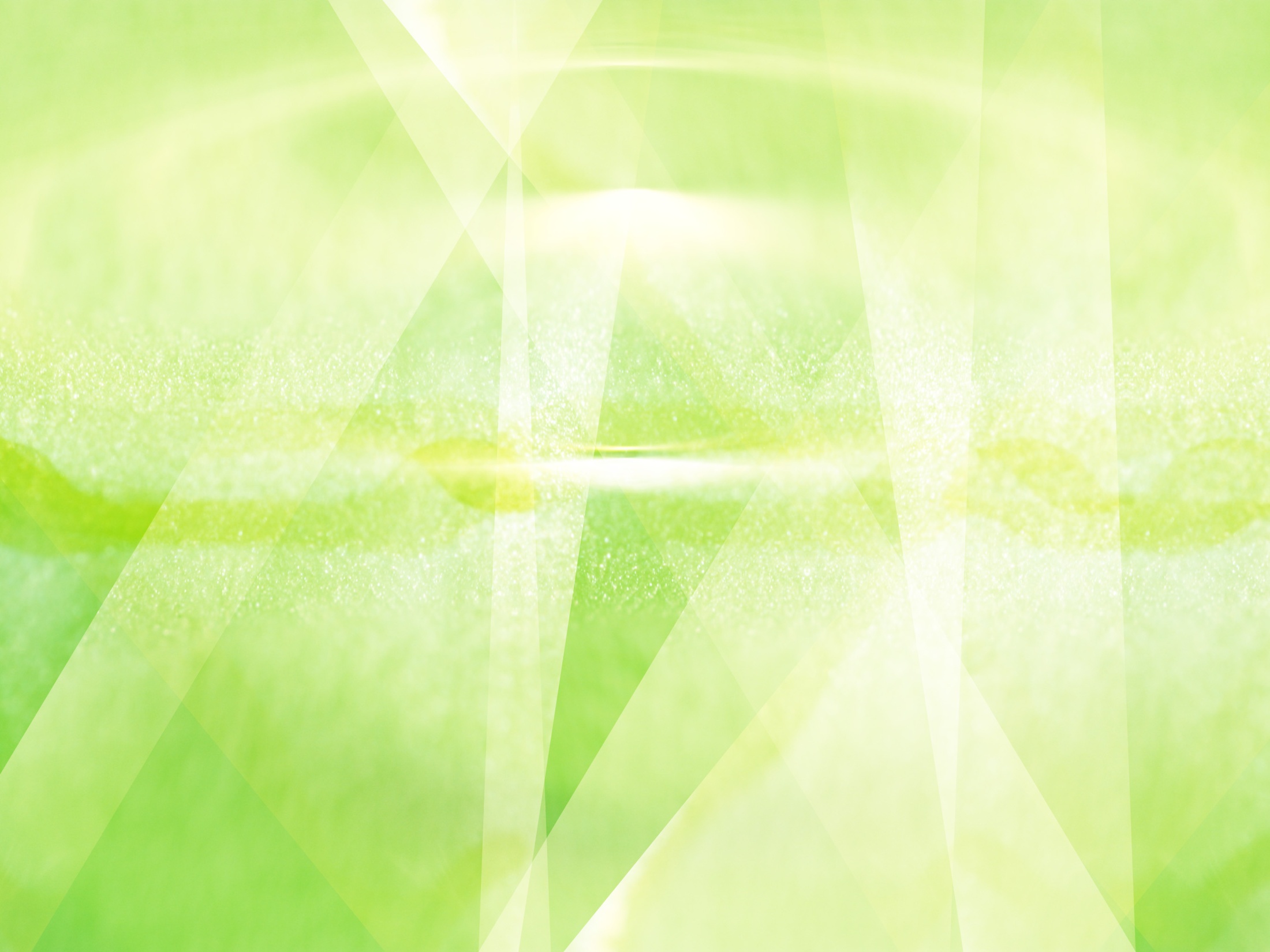 Реализм в зарубежной живописи
ГЮСТАВ КУРБЕ
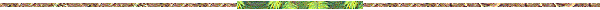 (1819-1877)
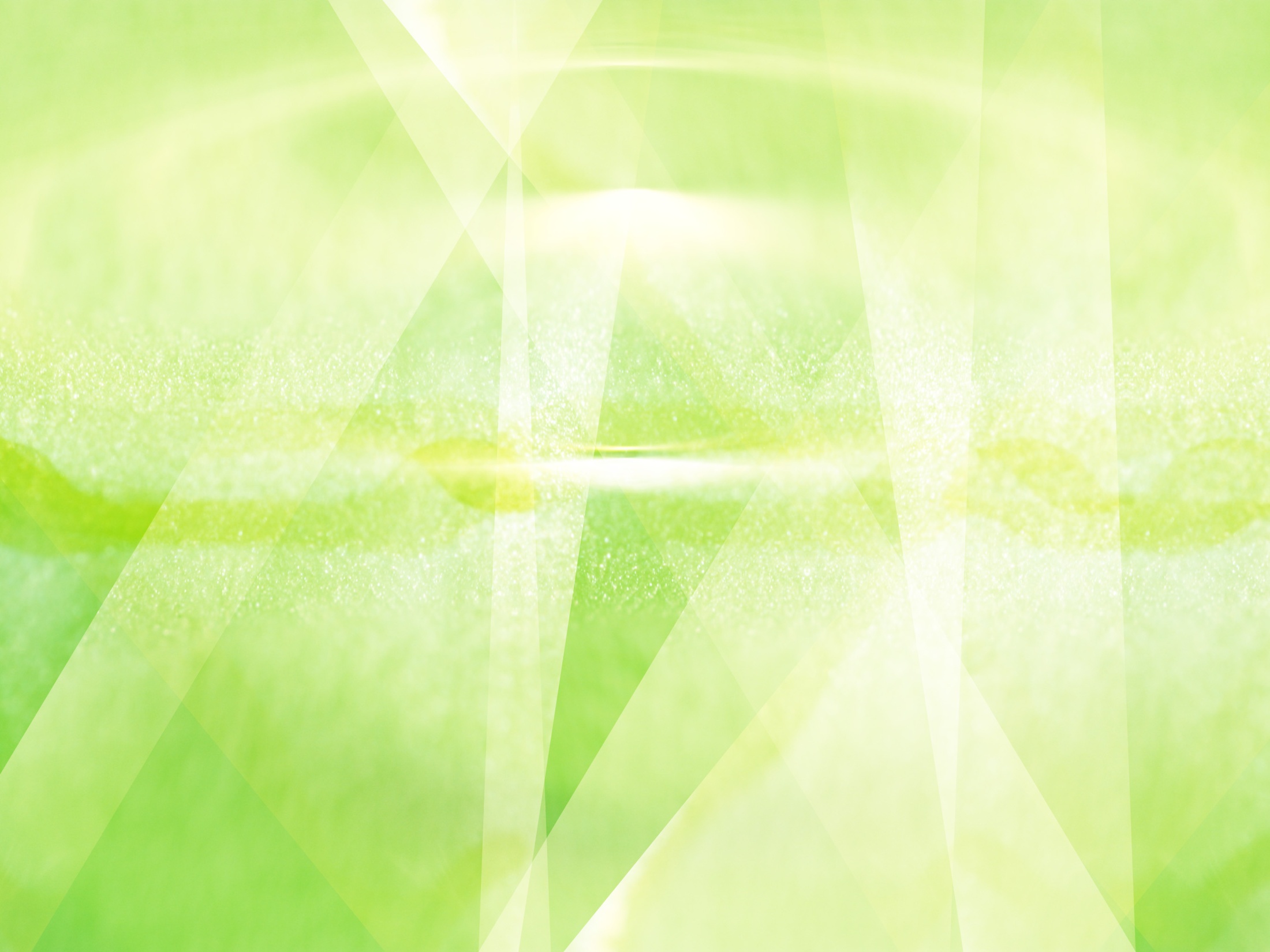 «Видели ли вы нечто подобное, столь же сильное, ни у кого не заимствованное?
Ведь это новатор и  революционер притом…»  
                                                                              Эжен Делакруа
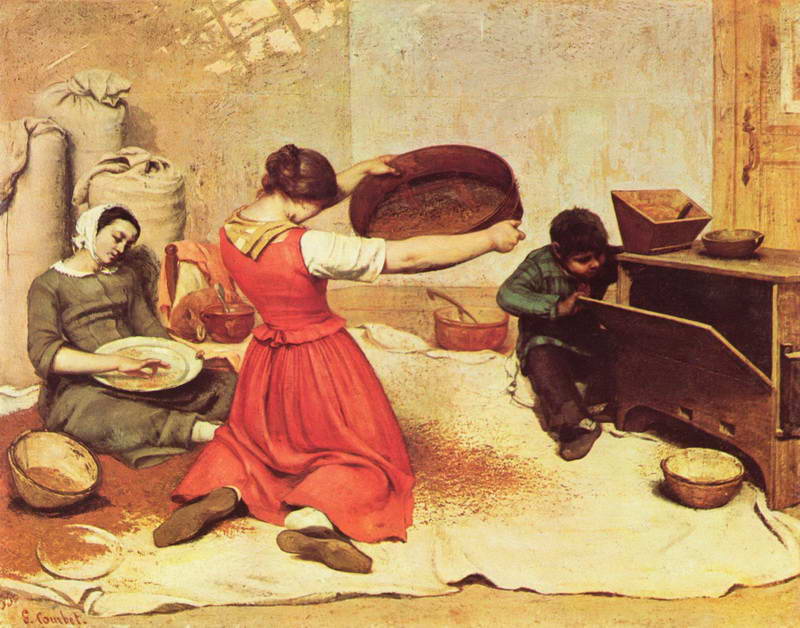 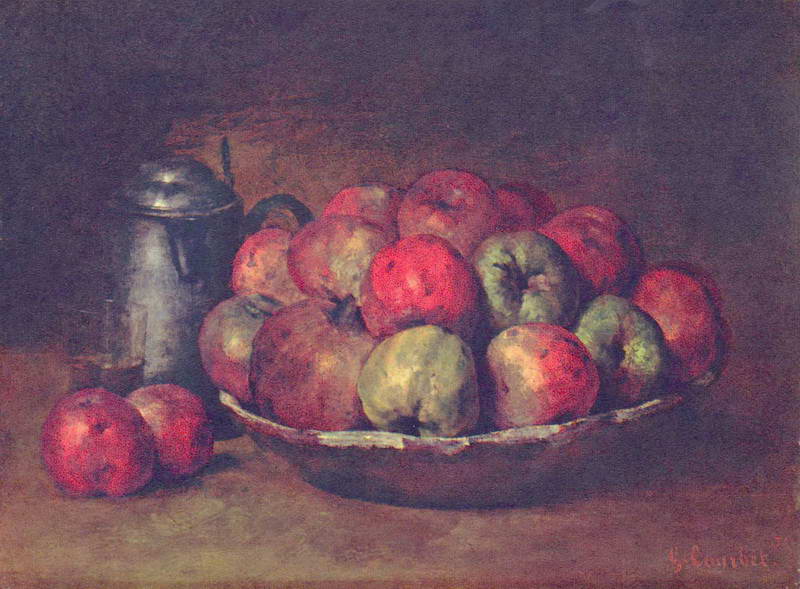 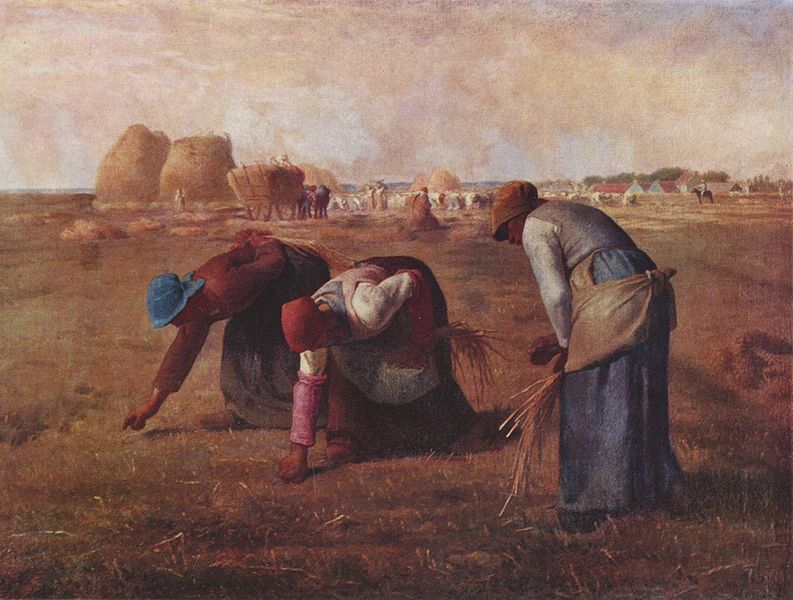 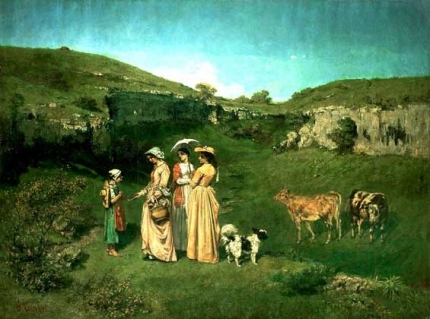 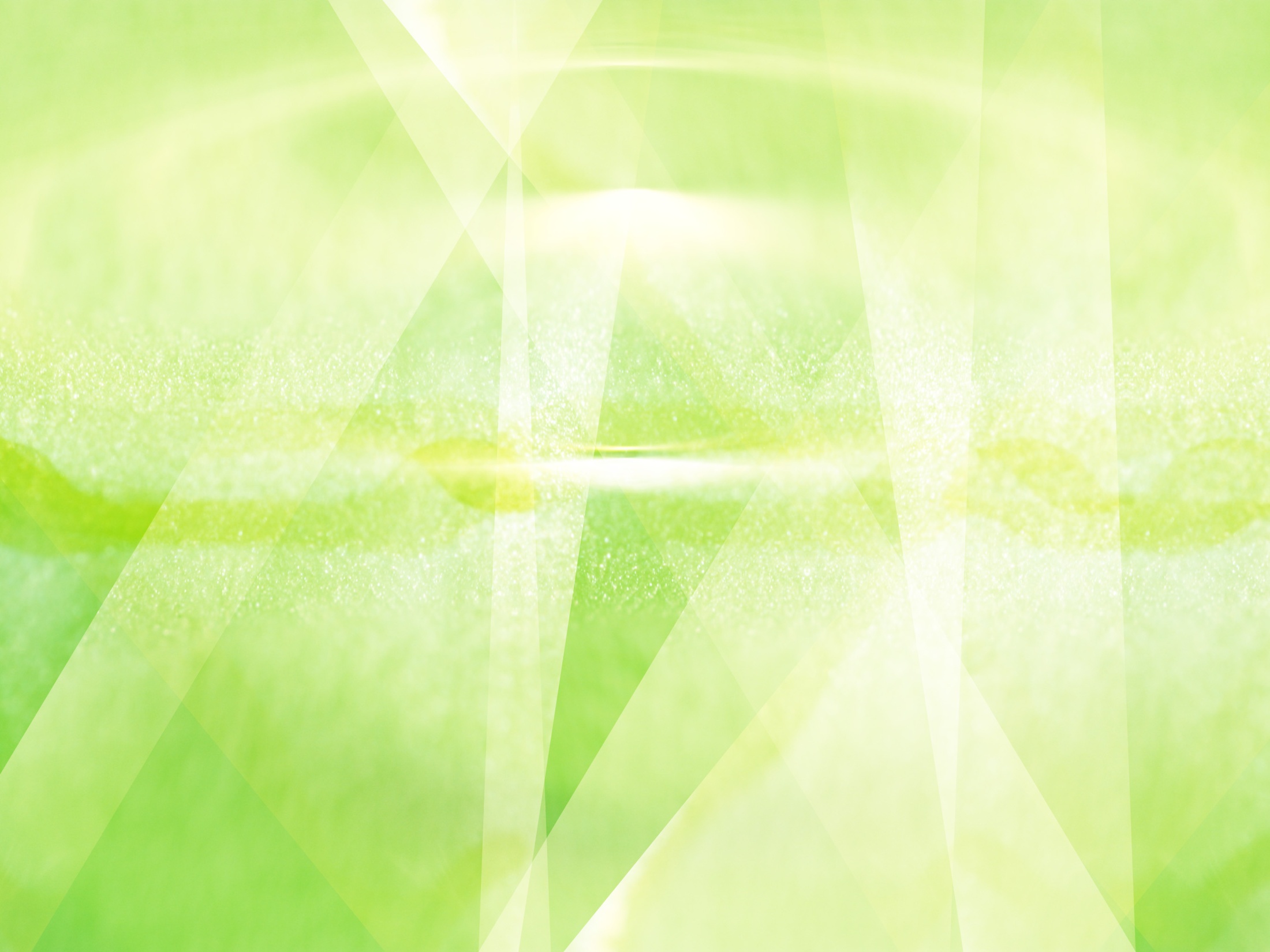 Реализм XIX века
В широком смысле: стремление к более полному, глубокому и всестороннему отражению действительности во всех ее проявлениях
В узком смысле: воспроизведение действительности такой, какая она есть
Термин «реализм» введен писателем Ж. Шанфлери (1821 – 1889)
«Что до реализма, я считаю это слово одной из лучших шуток нашей эпохи… Реализм стар как мир, реалисты существовали во все века…»
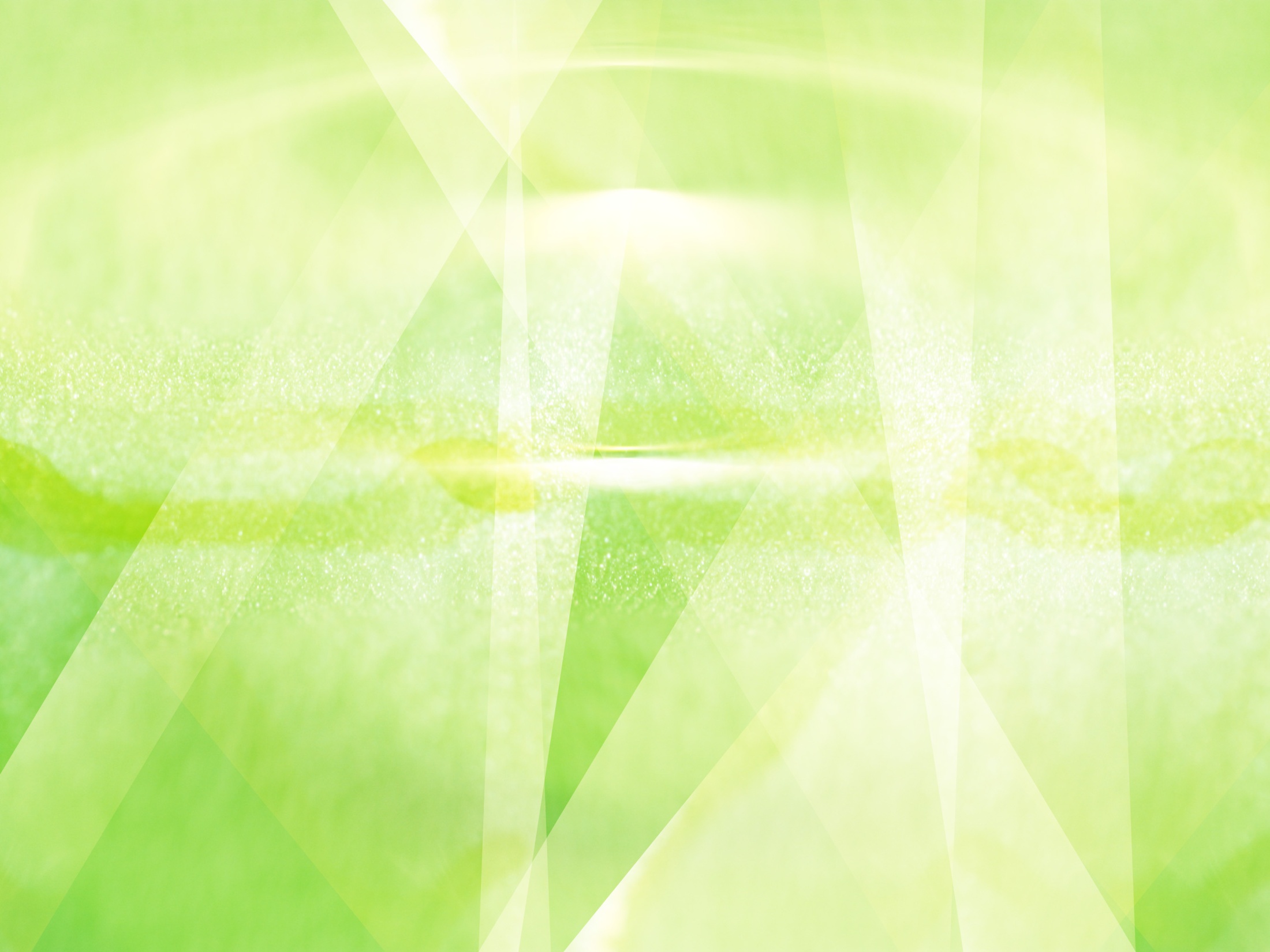 Реализм XIX века
Большое влияние на развитие реализма, а также на последующее появление импрессионизма оказали художники барбизонской школы
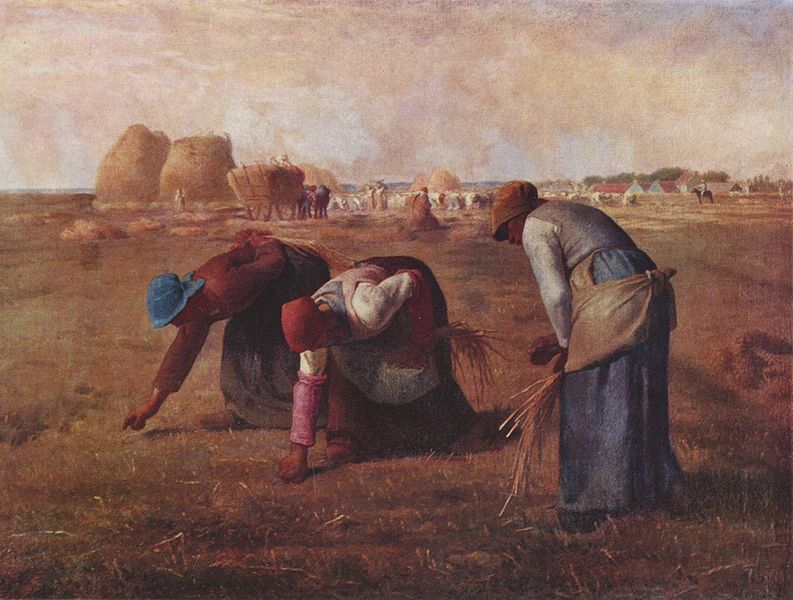 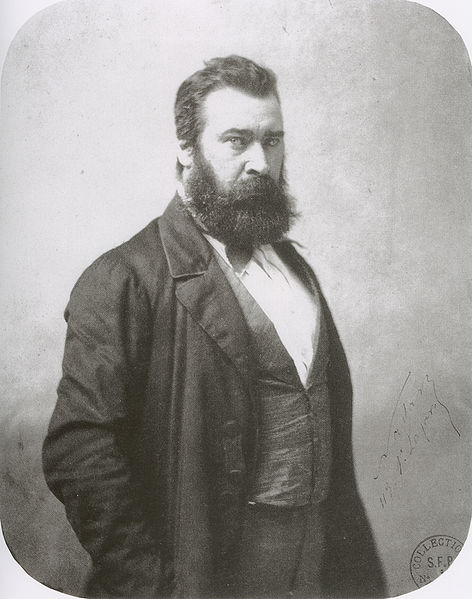 Сборщицы колосьев
Жан Франсуа Милле – основатель барбизонской школы
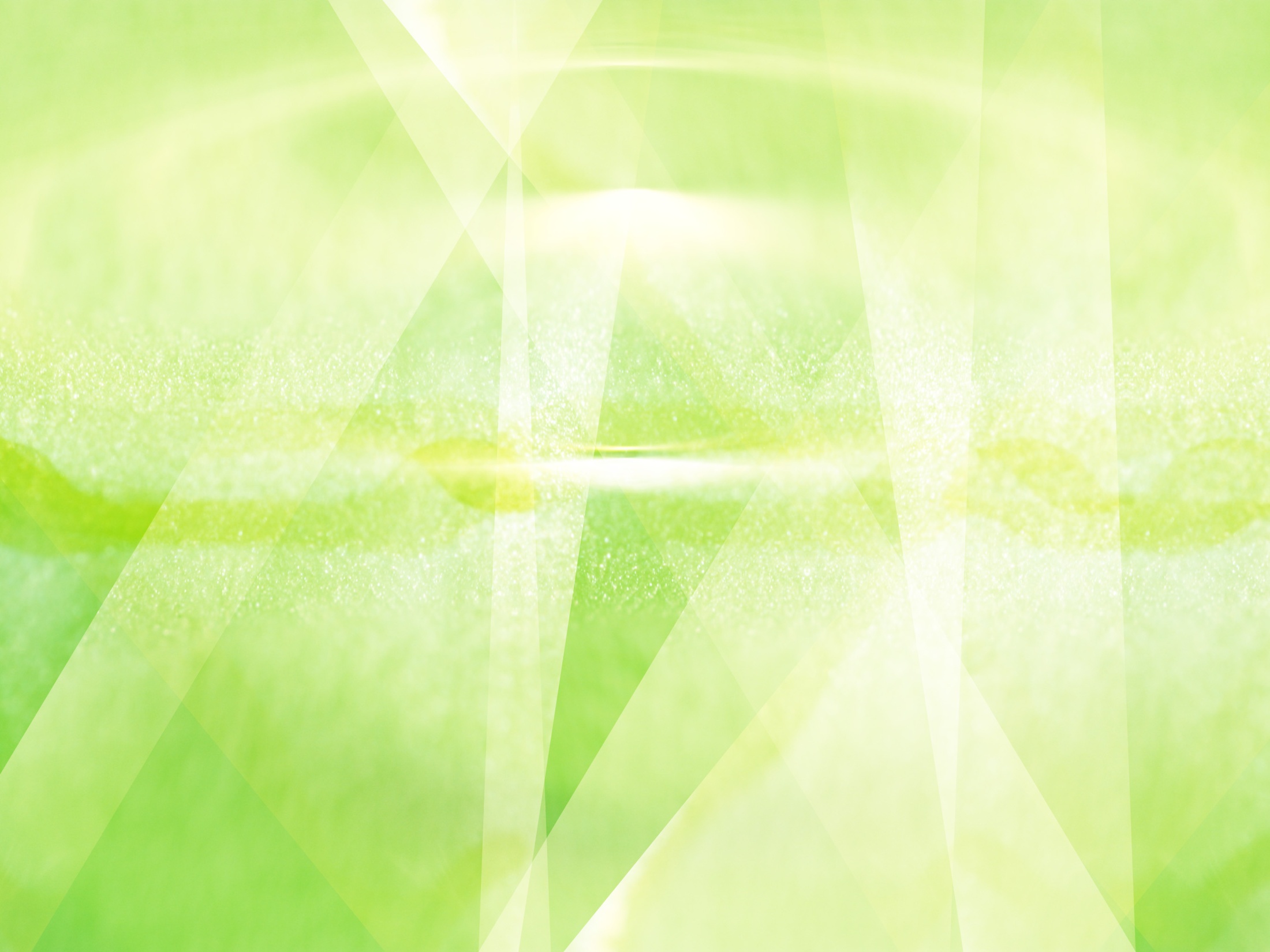 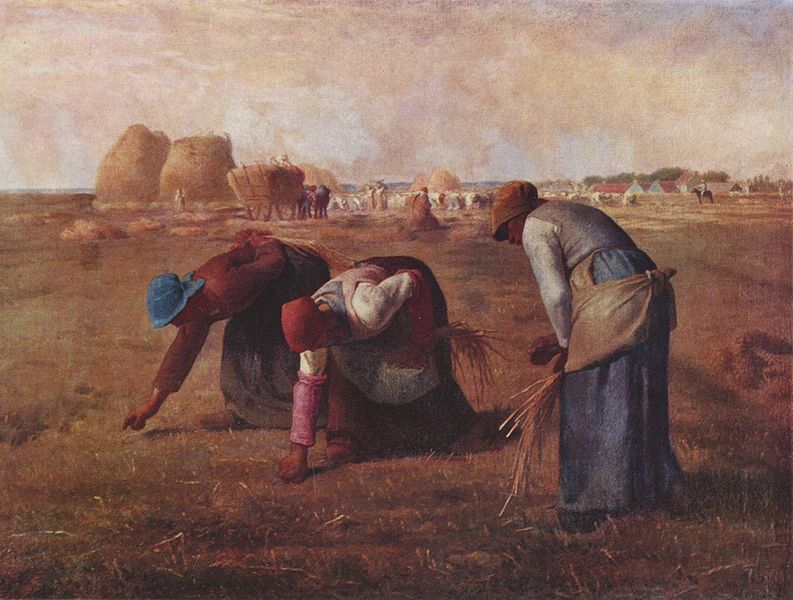 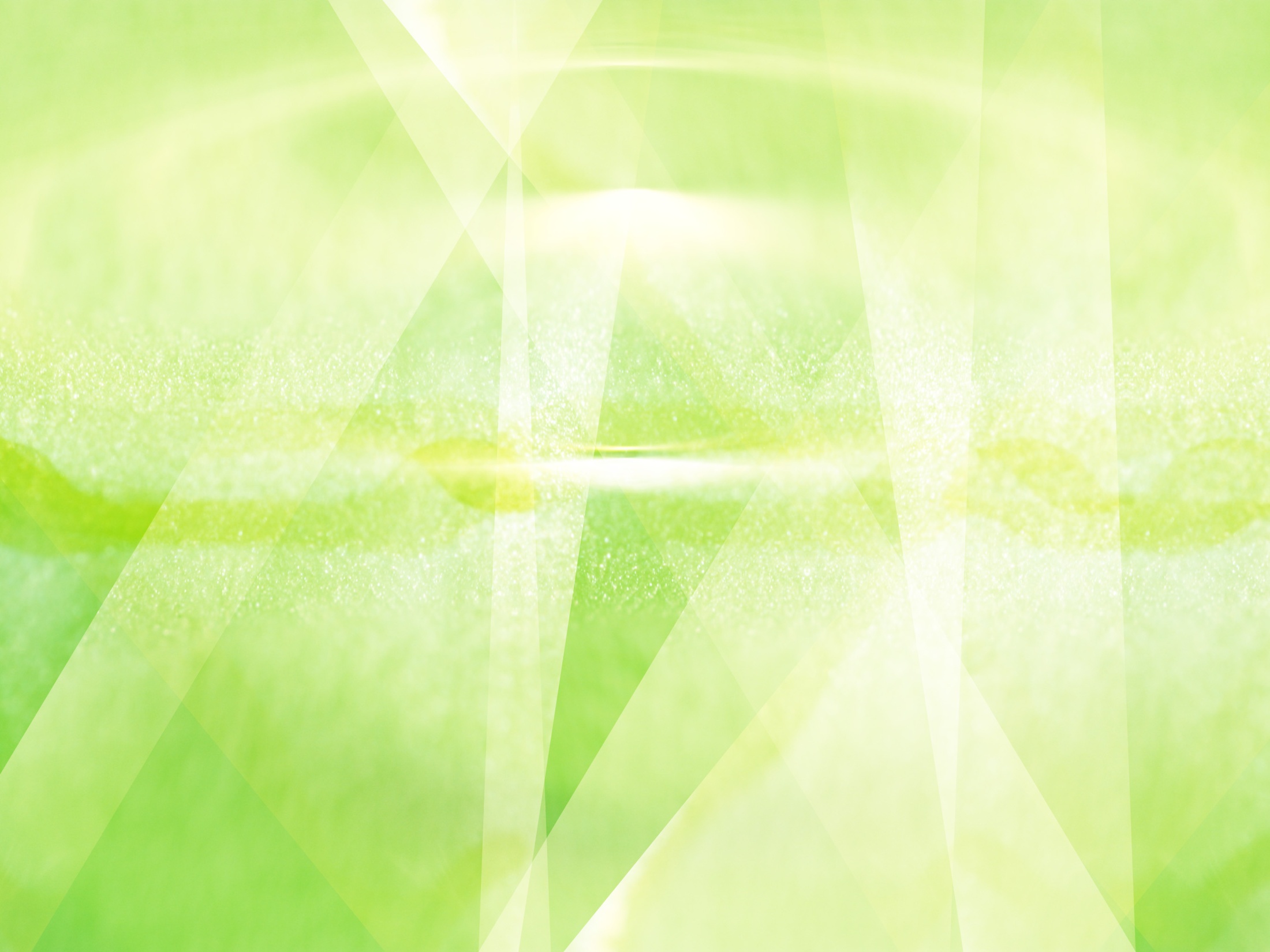 Реализм XIX века
Чтоб реалистом быть, писать правдиво – мало.      Писать уродство – вот дорога к идеалу.                           Пусть отвращение селян мои холсты:                         Там правды нет, где есть хоть капля красоты.                     Ее следы стремлюсь я выполоть с корнями…
Что критиковал реализм?
Антигуманную сущность эксплуататорского строя
Бедствия и страдания обездоленного народа
Систему нравственных отношений
Политику и жизненную философию власти имущих
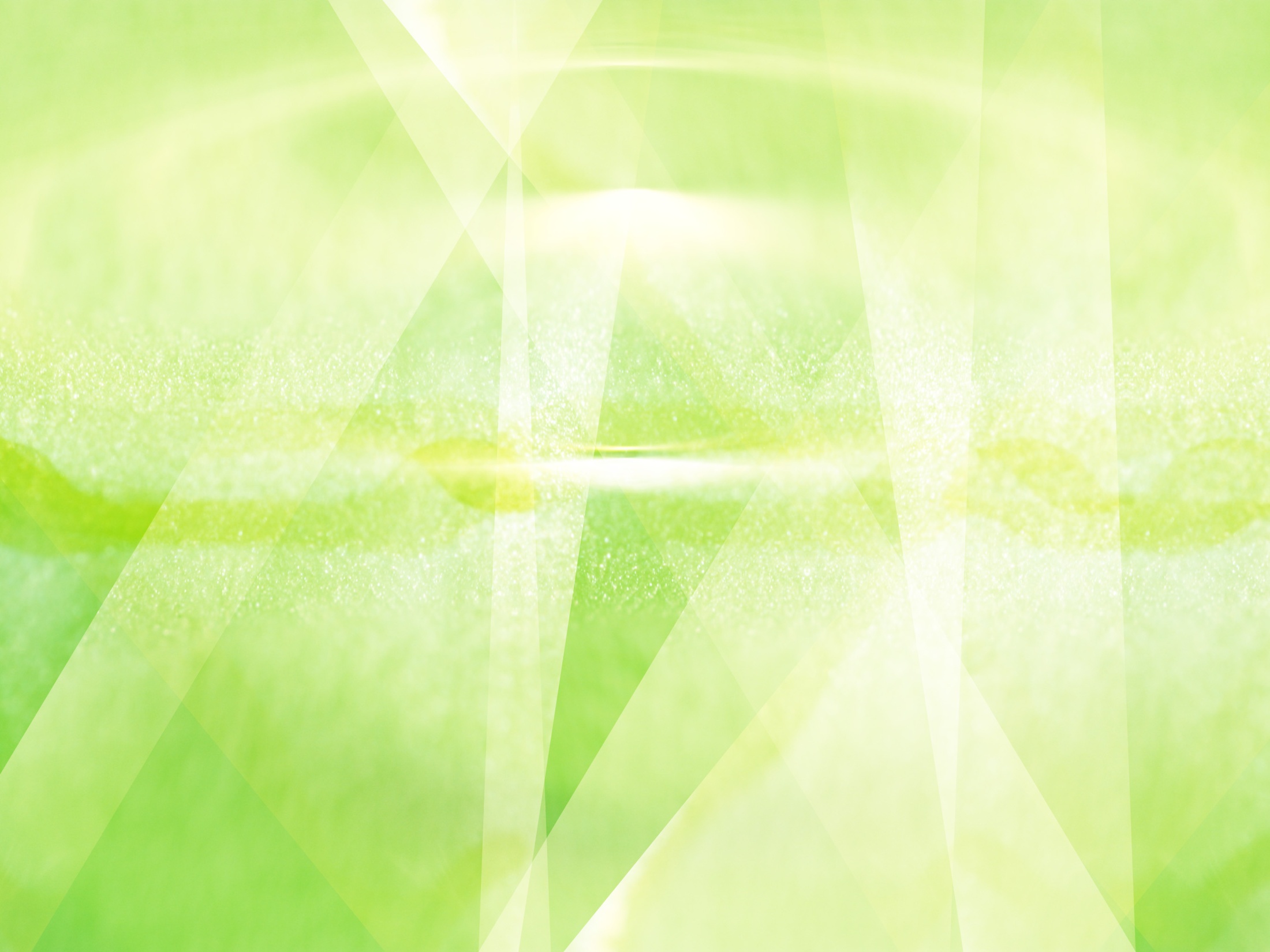 Реализм XIX века
Каков сюжет и жанр картины?
 Опишите композицию картины
 Что художника привлекает в таком
 прозаическом сюжете?
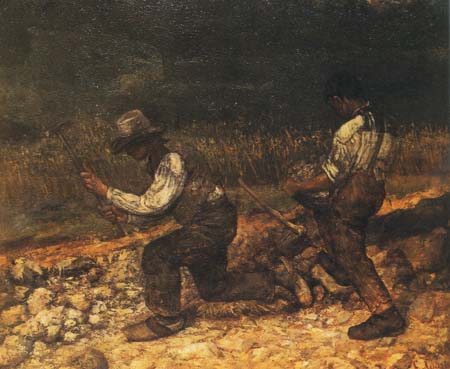 «Дробильщики камня»
«Жалость происходит от несправедливости, и через это, даже не желая того, а просто изображая увиденное, я поднял вопрос, который называют социальным»
                                                        Курбе
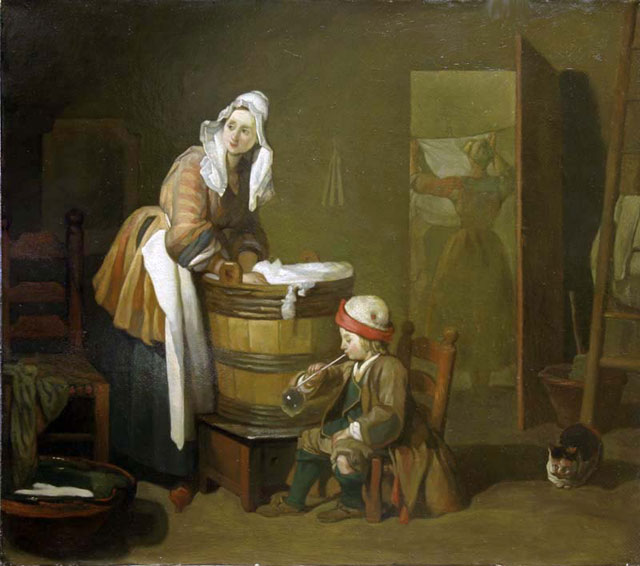 Шарден.
«Прачка»
Чем отличаются эти две картины?
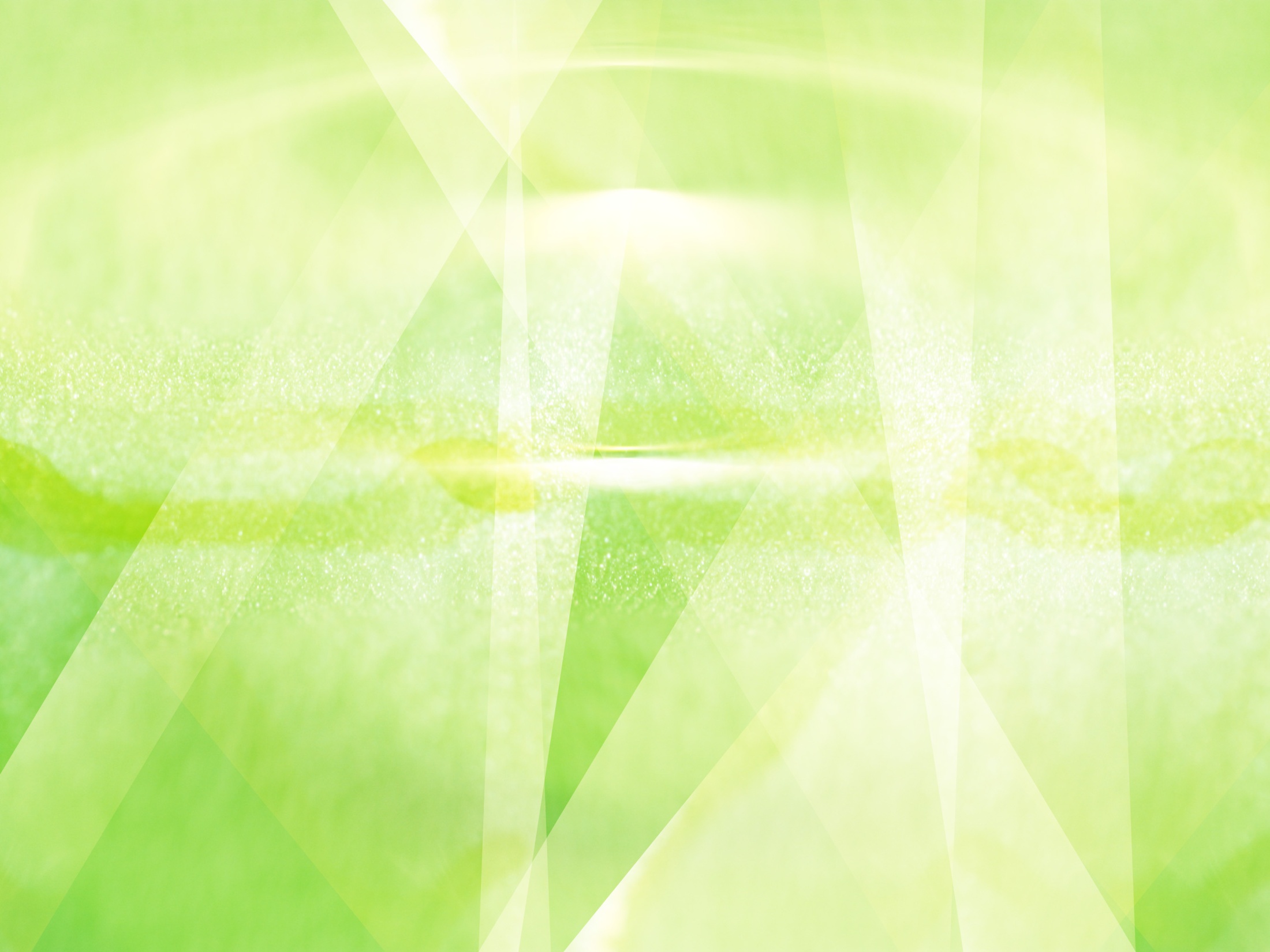 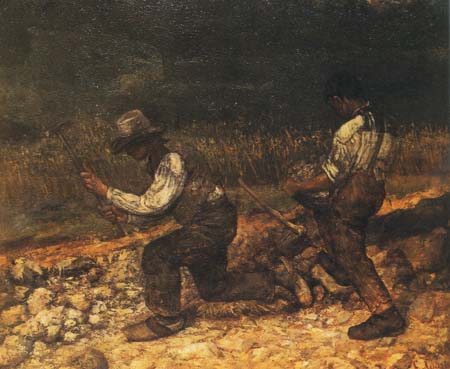 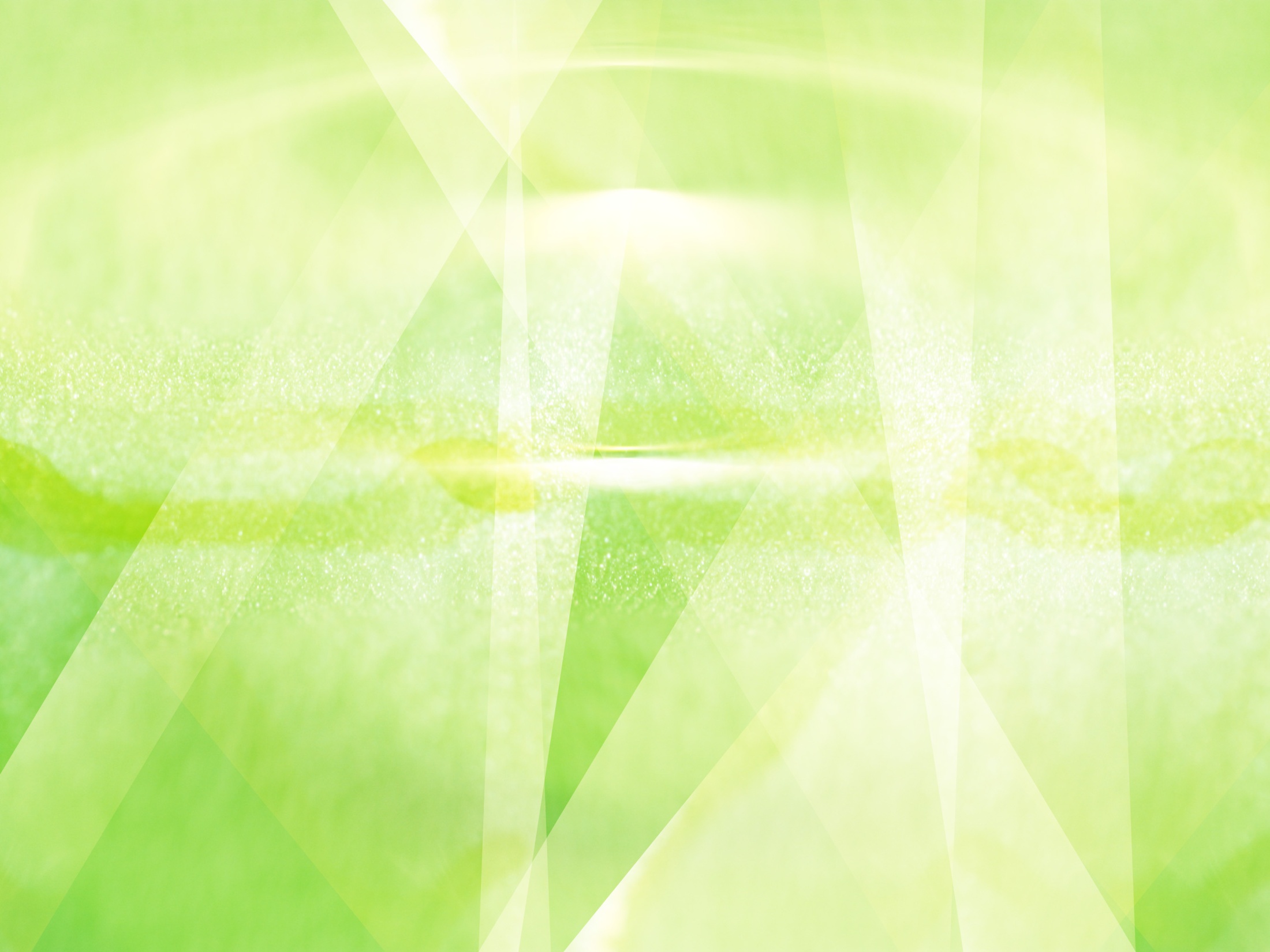 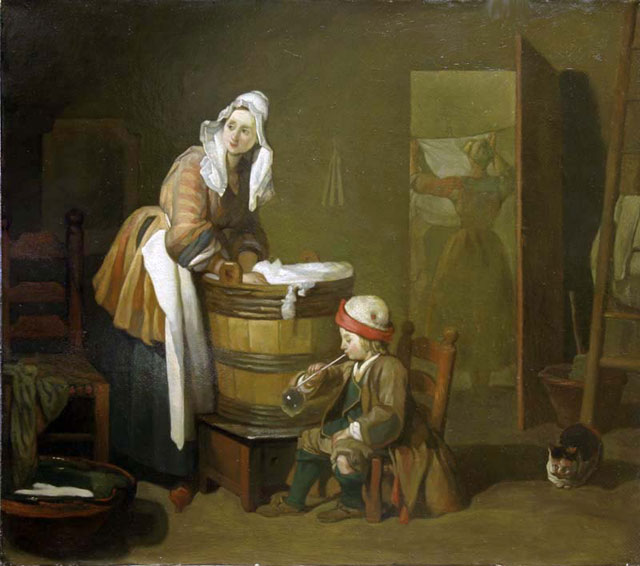 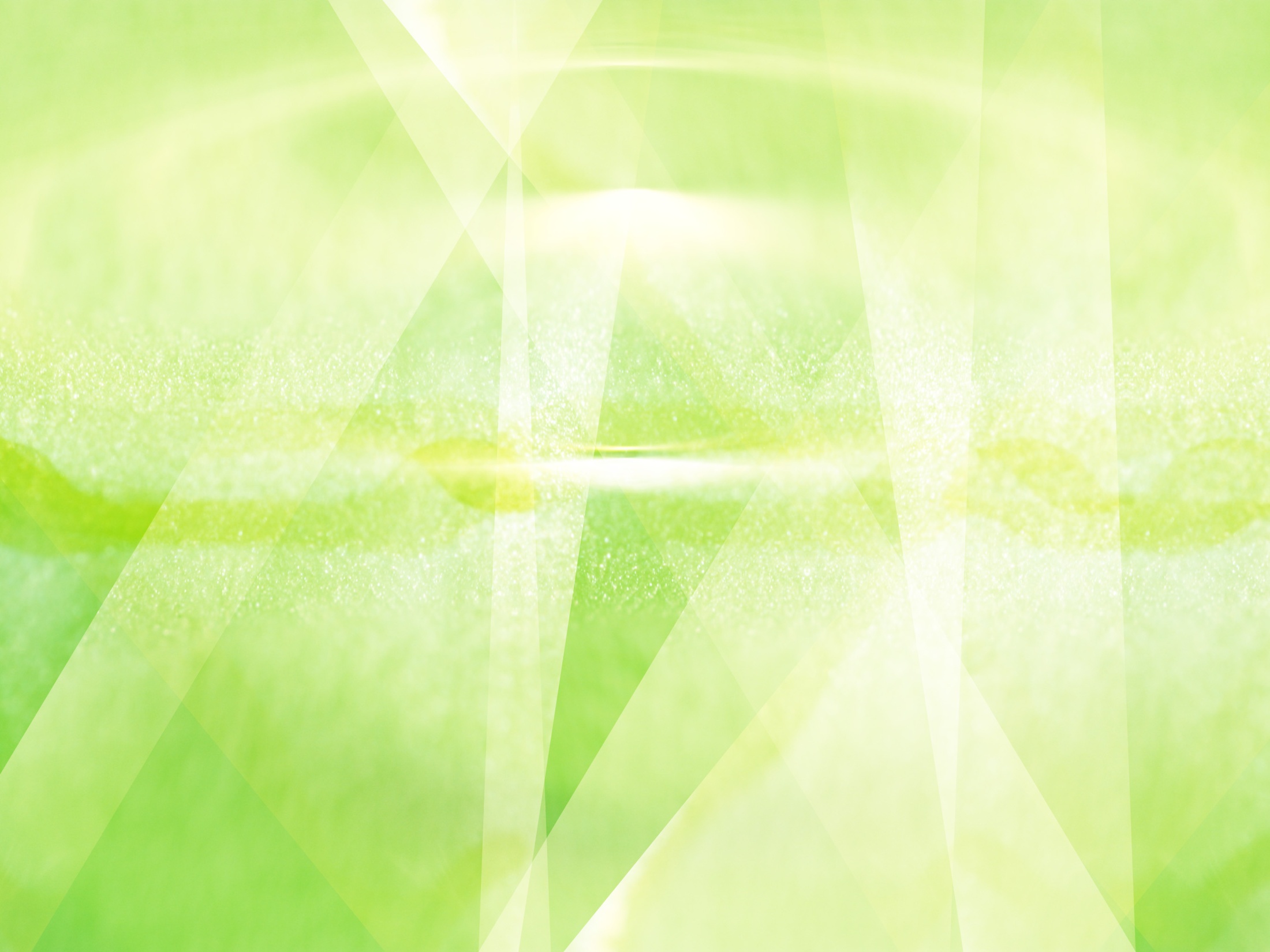 А В Т О П О Р Т Р Е Т
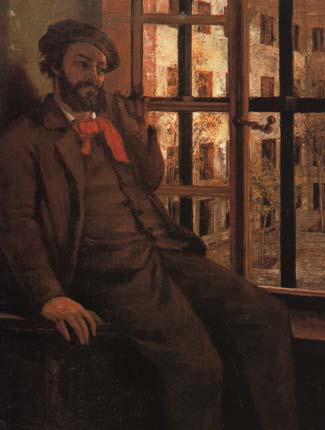 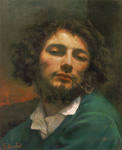 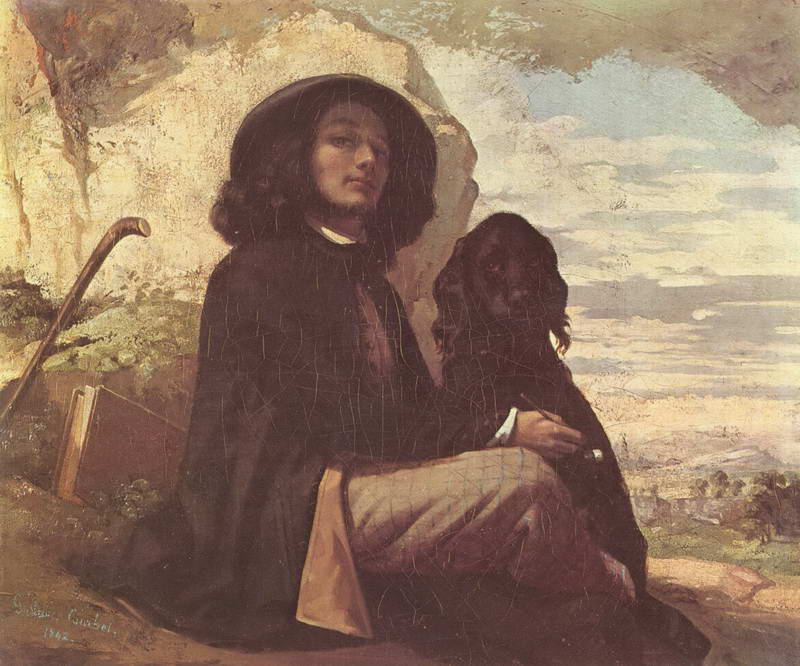 Человек с трубкой
Автопортрет
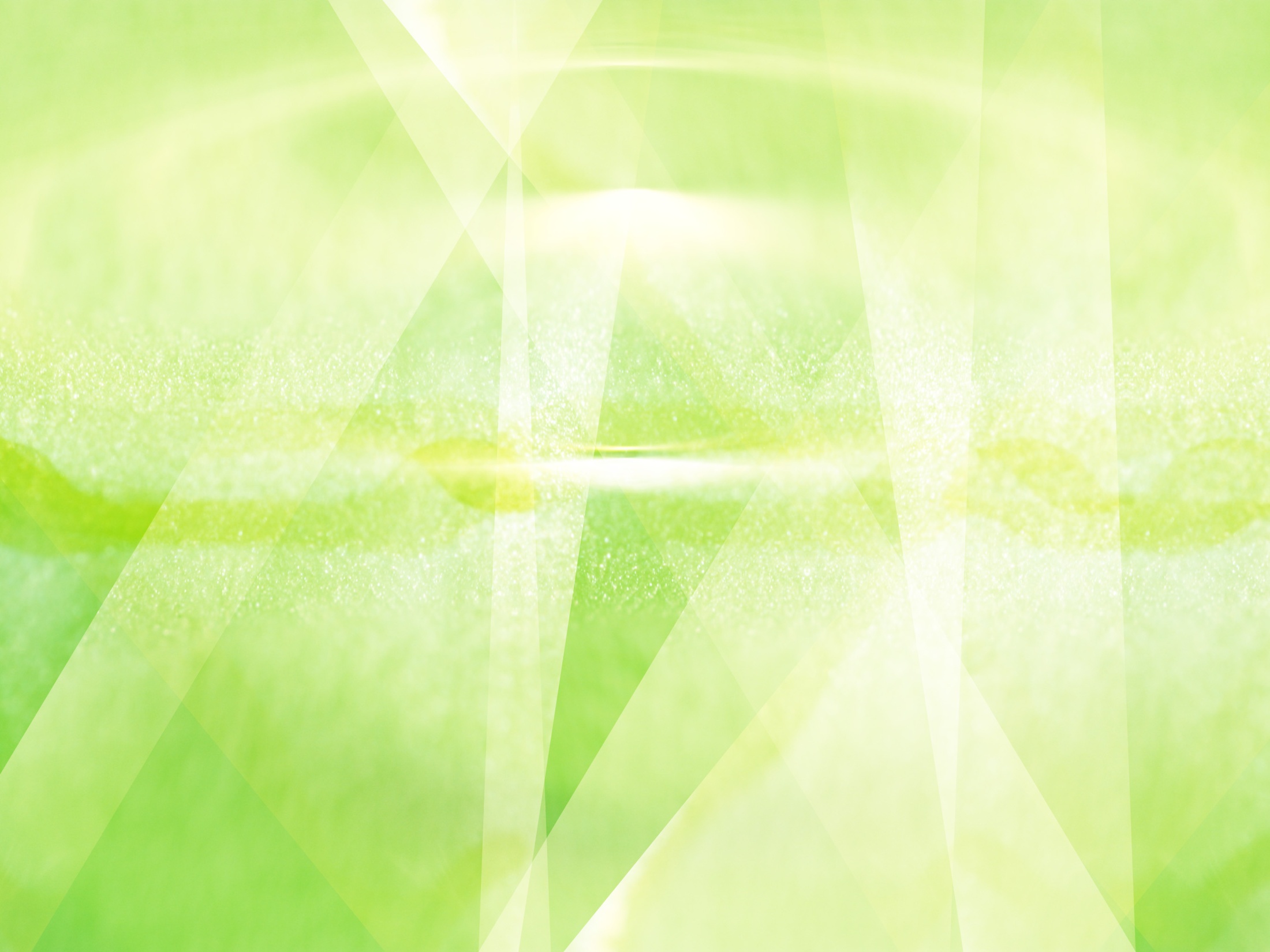 Гюстав Курбе (1819-1877)

Биография
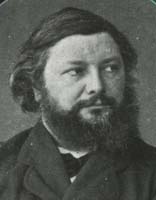 Жан Гюстав Курбе родился в 1819 году в небольшом французском городке Орнане.
   Отец его был зажиточным землевладельцем, мечтал о юридической карьере для своего сына, но его любимец рассудил иначе. 
   Во время скучных уроков в колледже Курбе буквально испещряет тетрадные листки набросками фигур и лиц, а при первой же возможности стал брать уроки рисования в рисовальной школе. 
    Приехав в Париж для продолжения образования, он объявил изумленным родным, что намерен стать художником. 
    Он живет в мансарде, ест один раз в день, трудится как поденщик, рисуя с моделей в частном ателье, копируя в Лувре мраморы великих мастеров, изучая картины Рембрандта, Веласкеса и современников.
«Живопись - это непрестанная битва», - пишет он своим родным. И эту битву он выиграл. Уже через 5 лет о нем пишут, говорят и спорят.
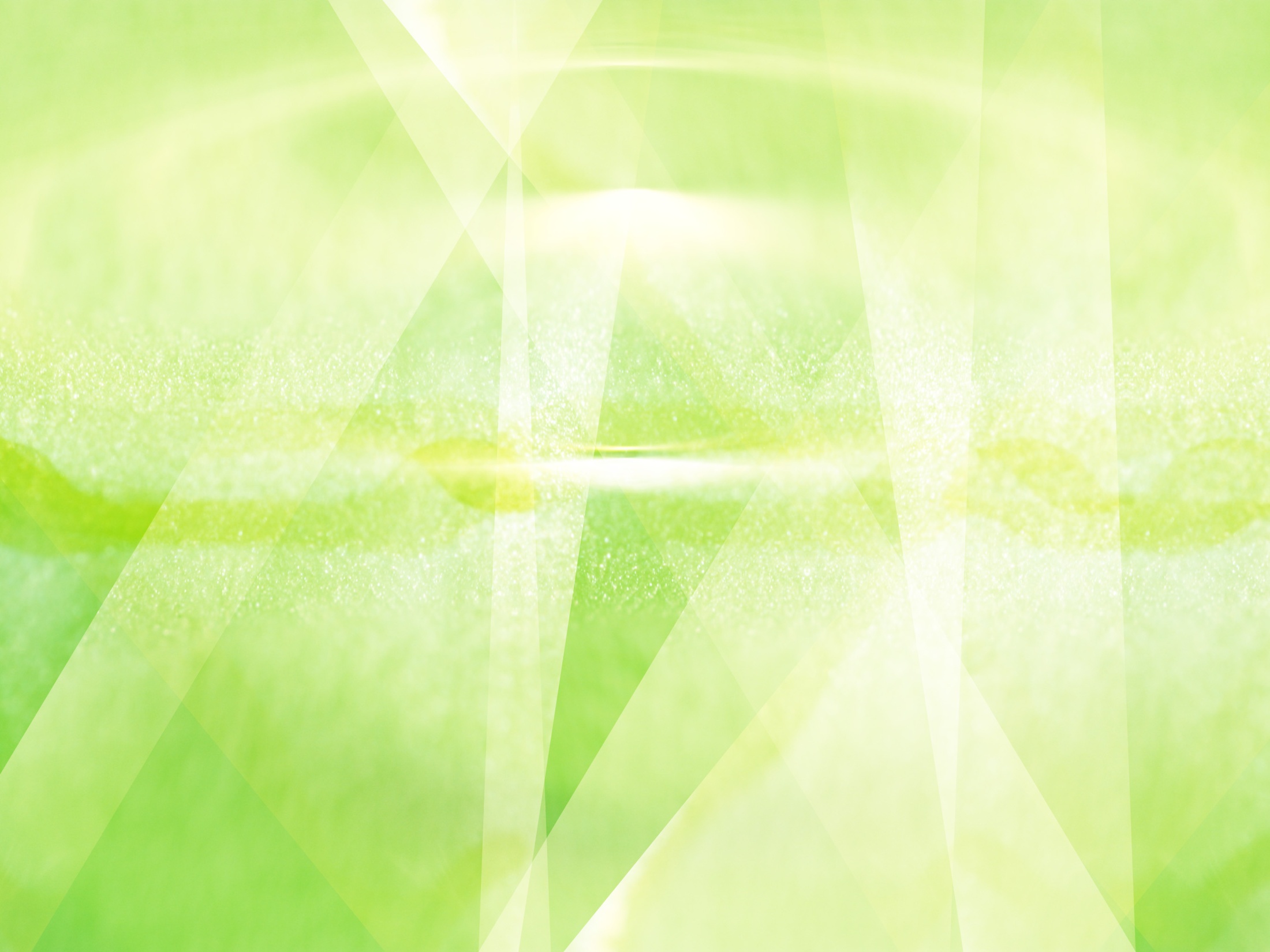 Расцвет творчества Г.Курбе
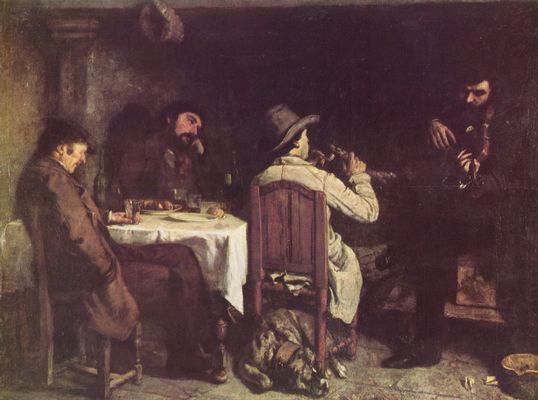 «Послеобеденный отдых в Орнане» 1848г.
В каком жанре написана картина?
 Что вы можете сказать о композиции?
 Как колористически построена картина?
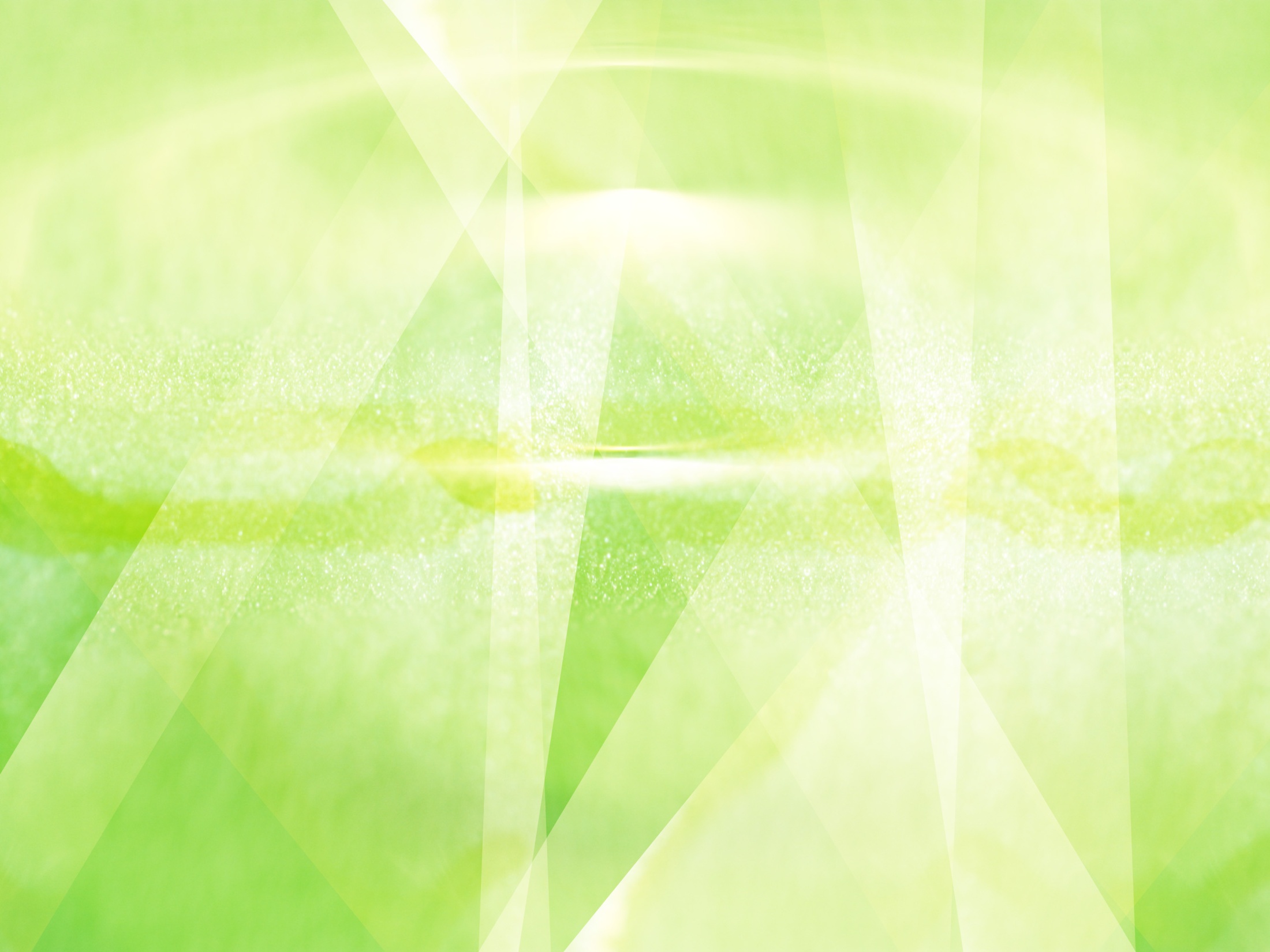 Какой сюжет художник взял для своей картины?
 Что вы можете сказать о композиции картины?
 Как он изображает обитателей Орнана?
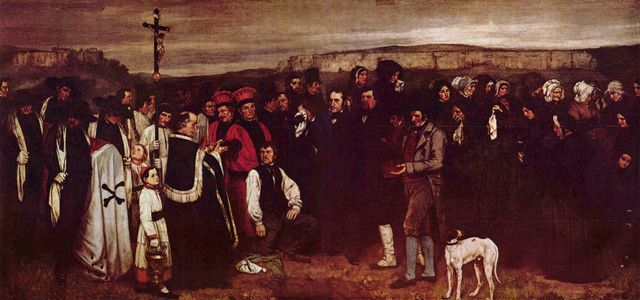 «Похороны в Орнане»
Почему художник назвал картину исторической?
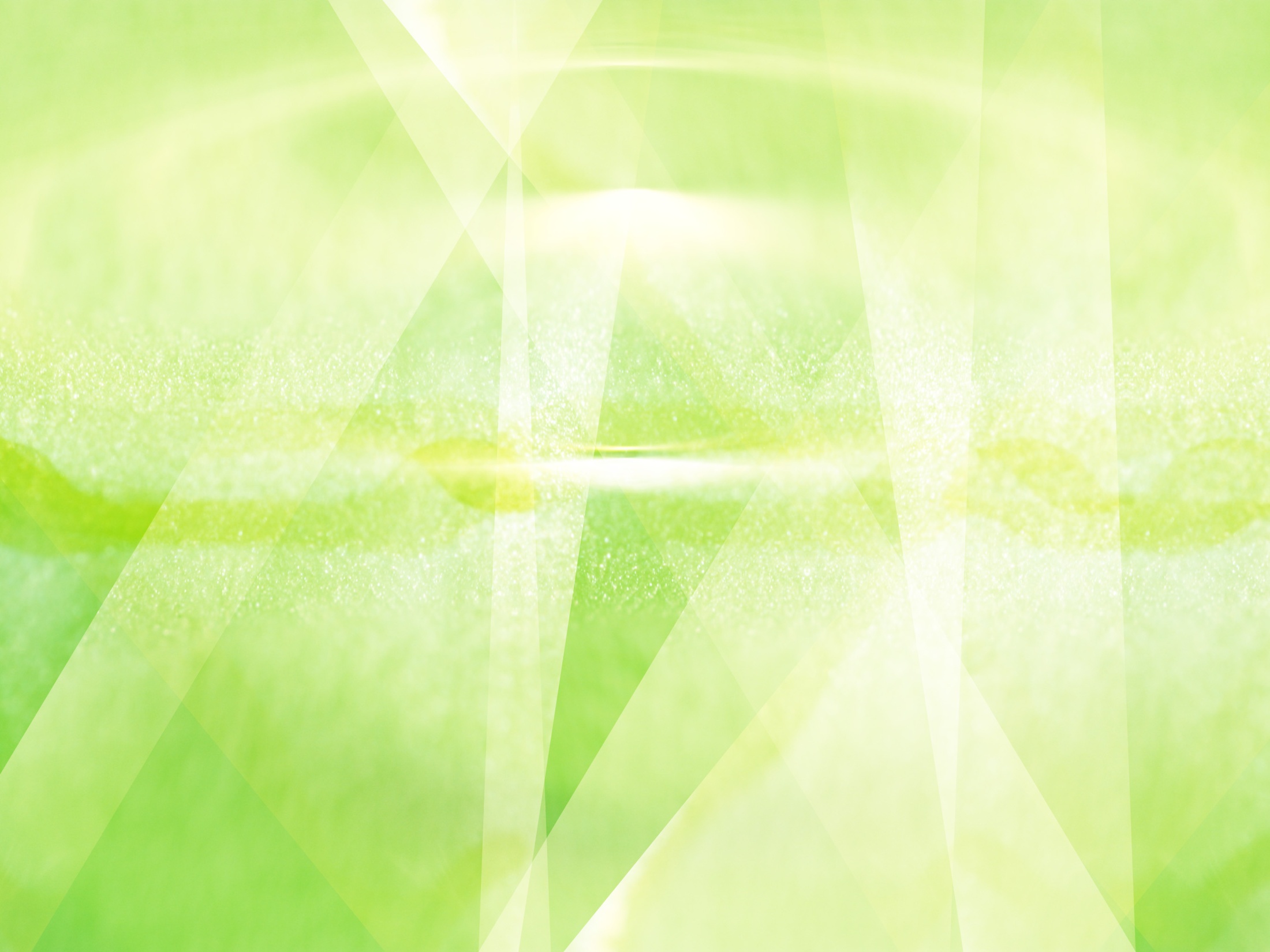 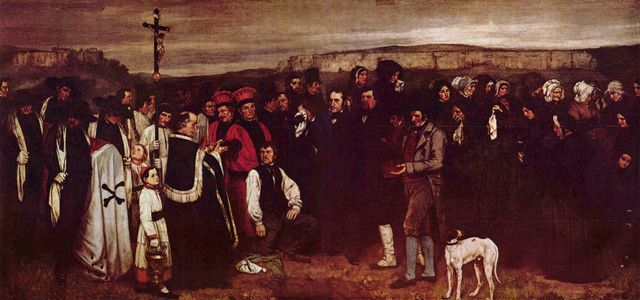 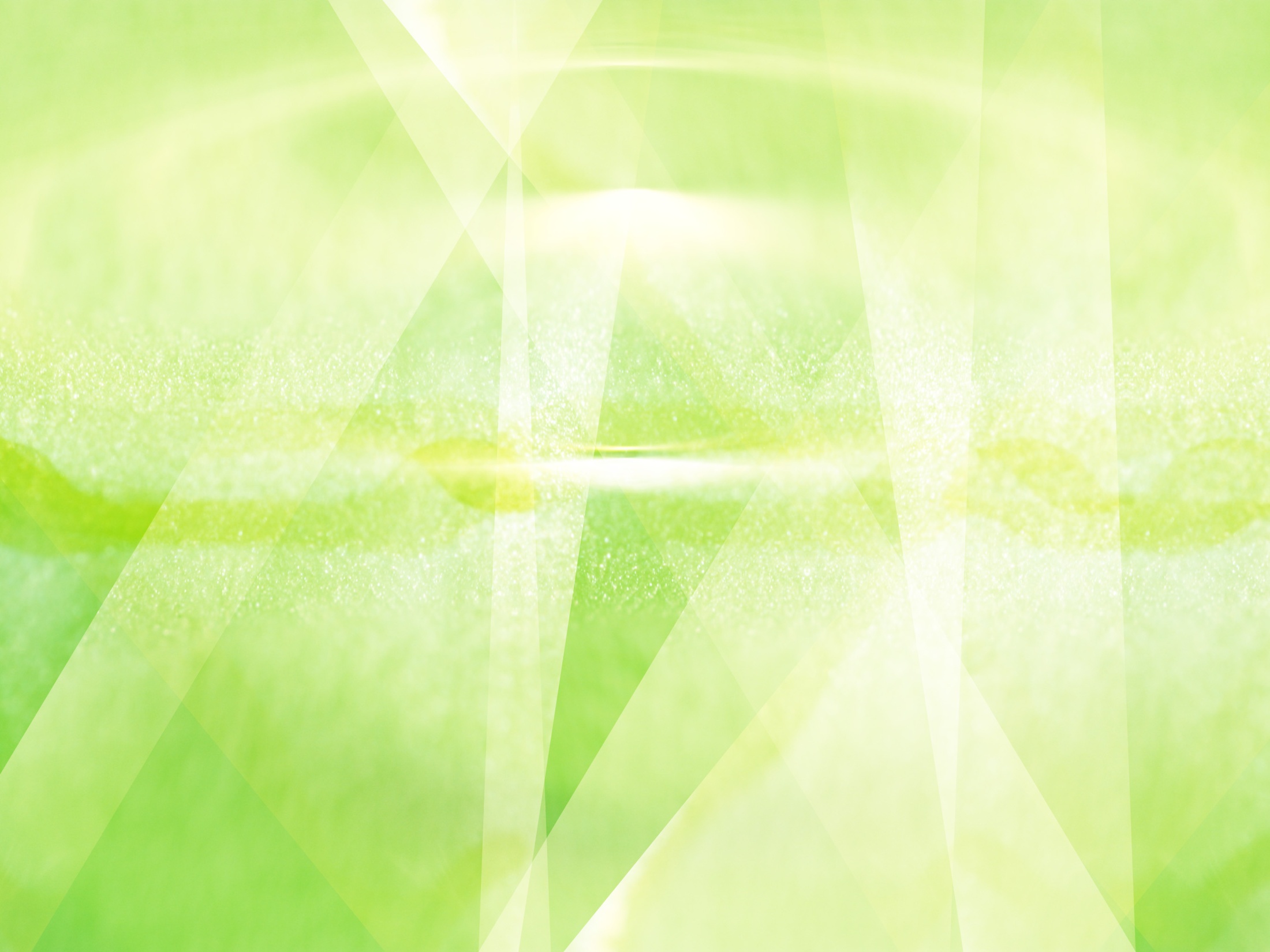 «Здравствуйте, господин Курбе!»
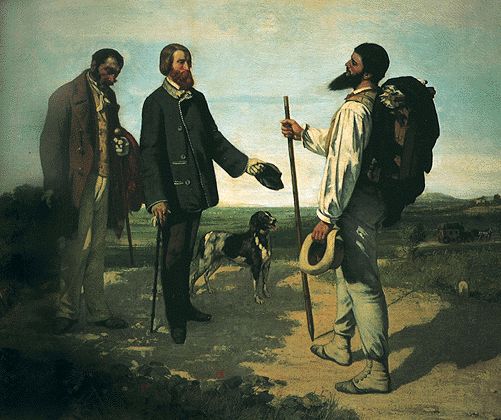 «Встреча»
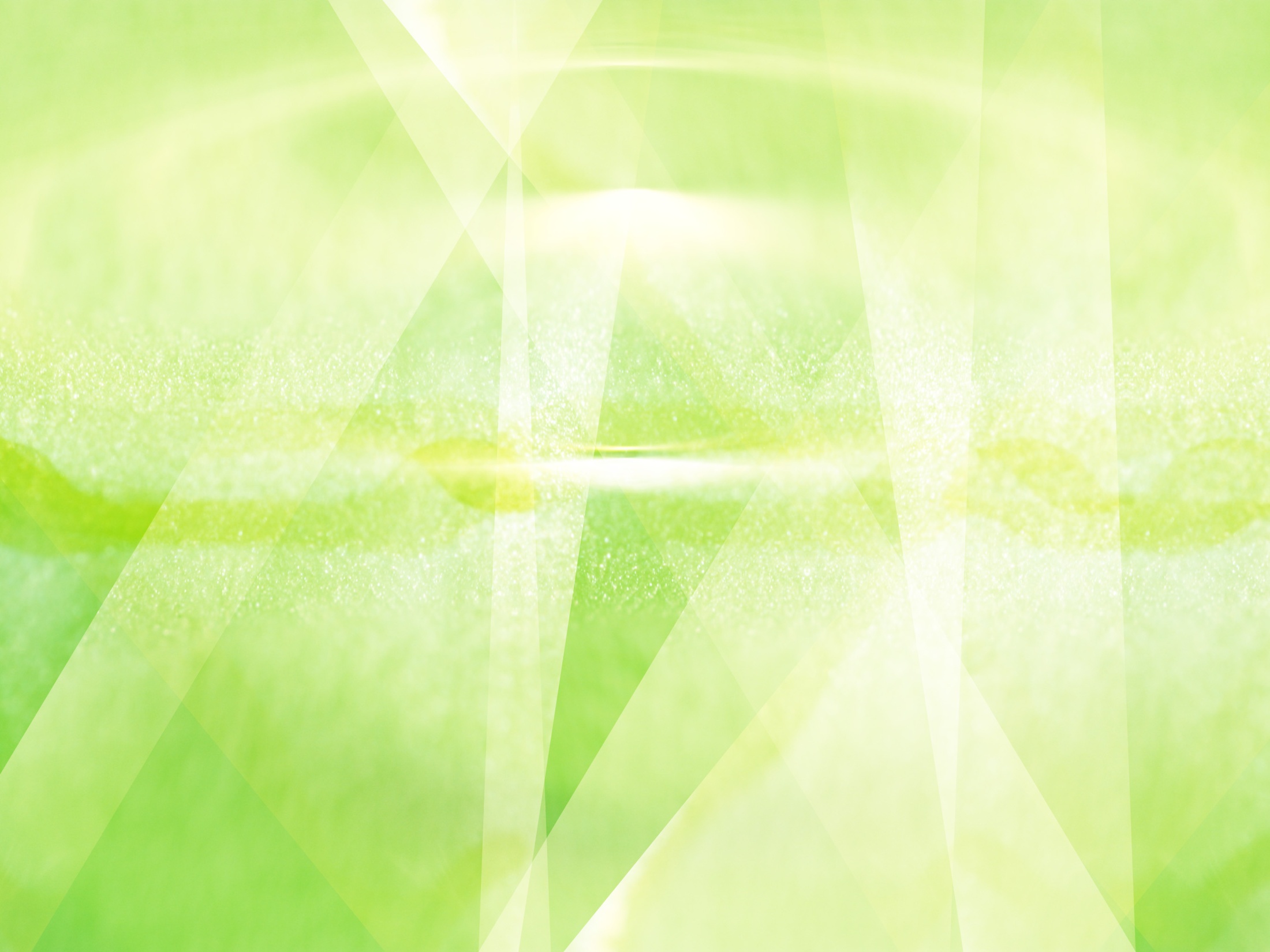 Последние годы жизни Г.Курбе
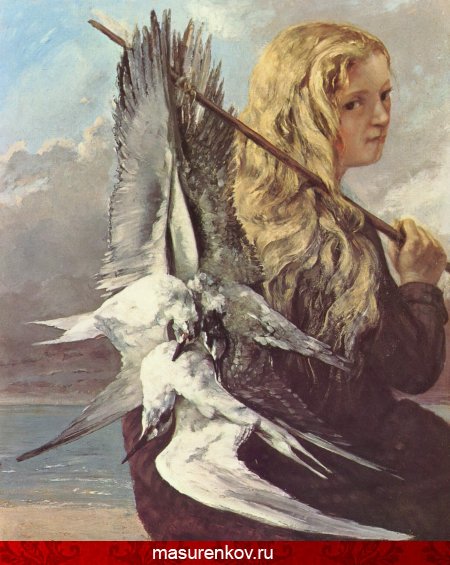 В 1871 году Гюстав Курбе вошел в состав Парижской Коммуны. Этот шаг ему не был прощен. После разгрома Коммуны, во время версальского террора, Курбе был отдан под суд. Его обвинили в разрушении Вандомской колонны, воздвигнутой в 1783 году. Решением суда Курбе был брошен в тюрьму и приговорен к колоссальному штрафу. Друзья пришли художнику на помощь: он бежит в Швейцарию, где проходят последние годы его жизни. 

    Трогательный рельеф «Женщина и чайка» был последним, что он сделал перед смертью.
«Женщина и чайка»
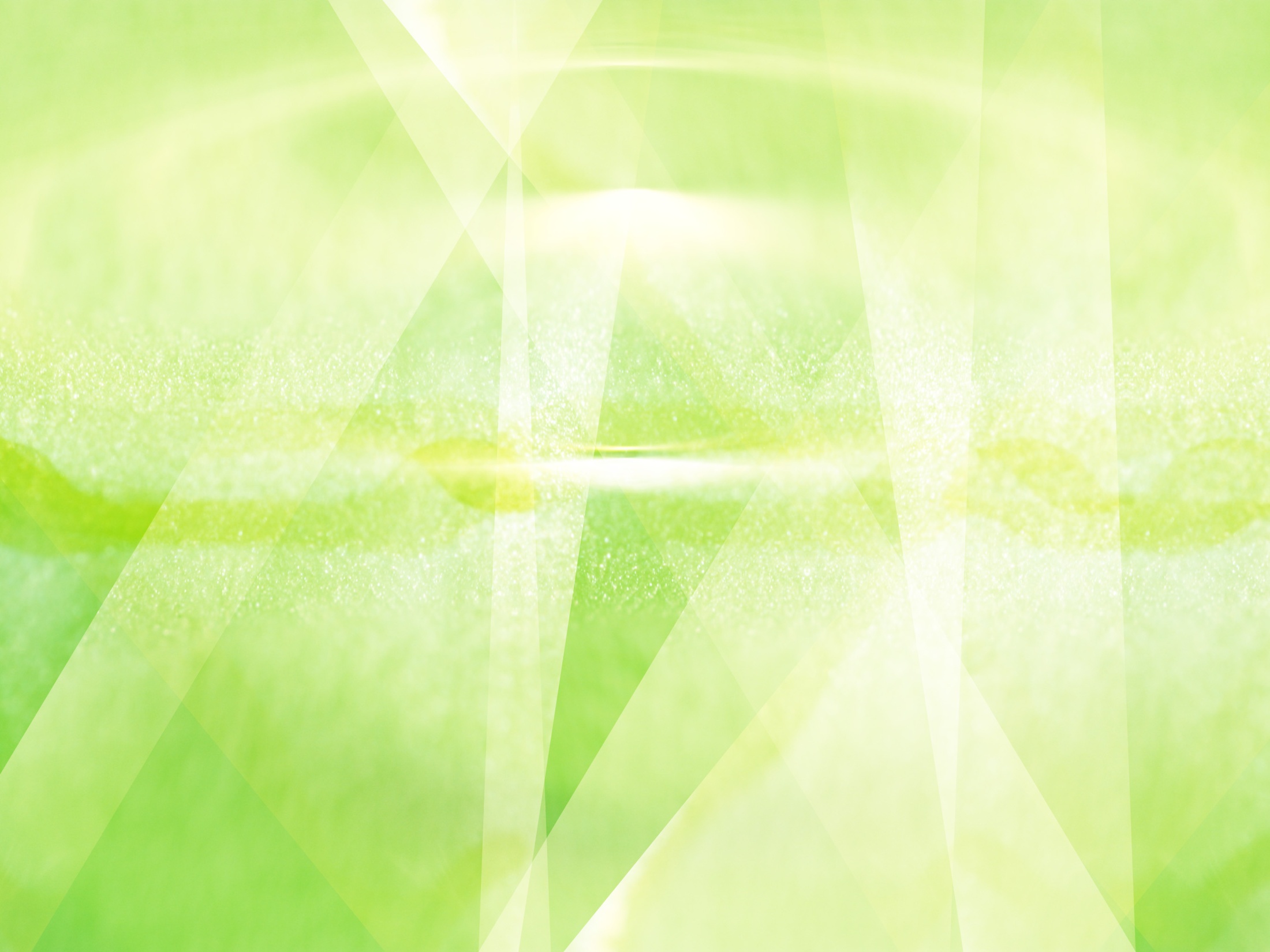 Итоговые вопросы:

Какие грани творчества Курбе позволили назвать его новатором и революционером, а у других вызвали негативную оценку?
Можно ли отождествлять реализм XIX века с просветительским реализмом и реализмом «вообще»? Что представляет собой реализм Курбе?
Прав ли Курбе, утверждая, что реализм - «финал в развитии искусства»?
Можно ли согласиться с утверждением Курбе, который говорил о «фальсификации истории художниками, изображающими не свою эпоху»?